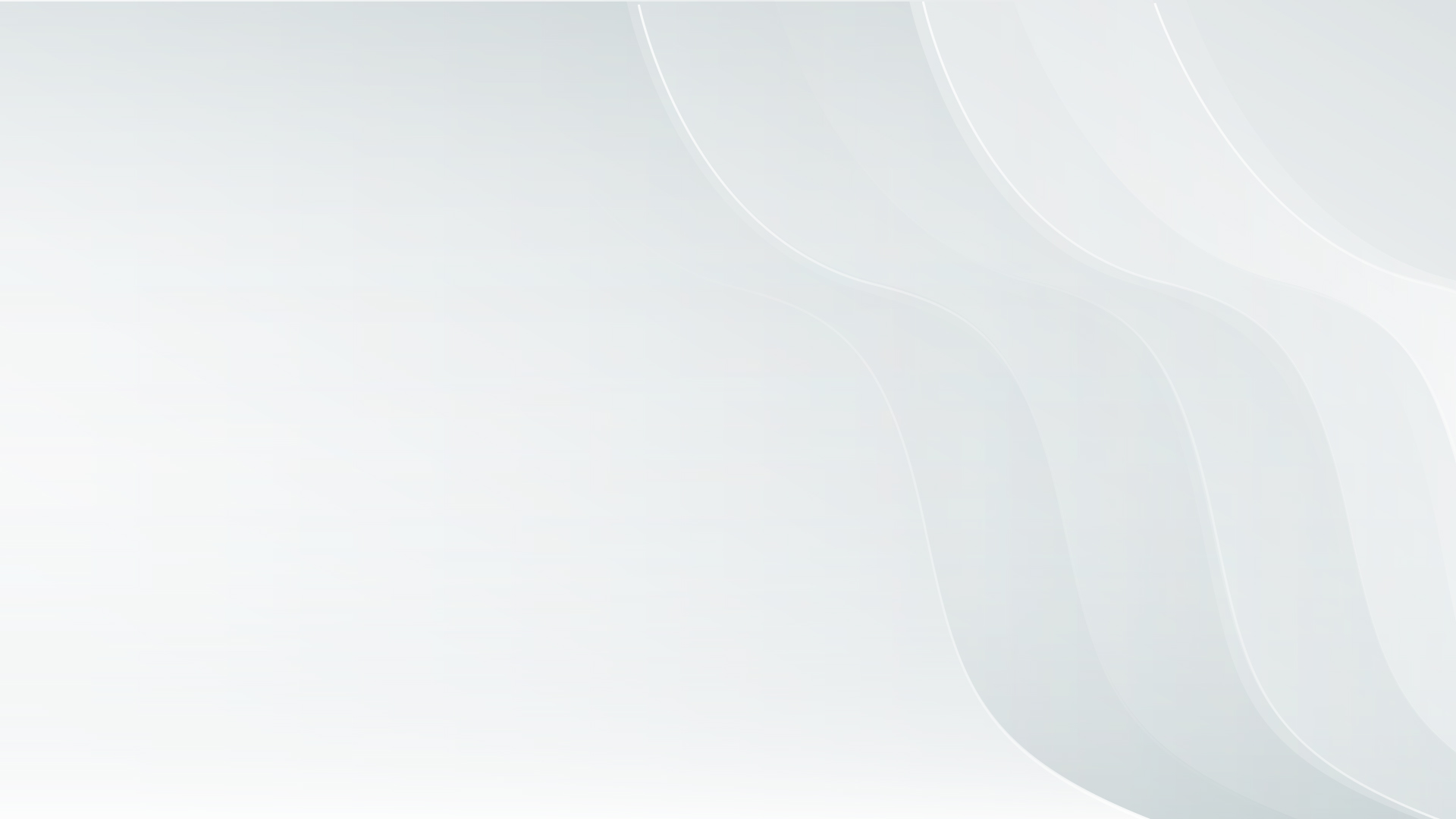 BUSINESSPLAN
BUSINESS PLAN
Free PPT Templates
Insert the Subtitle of Your Presentation
Report ：freeppt7.com
BUSINESSPLAN
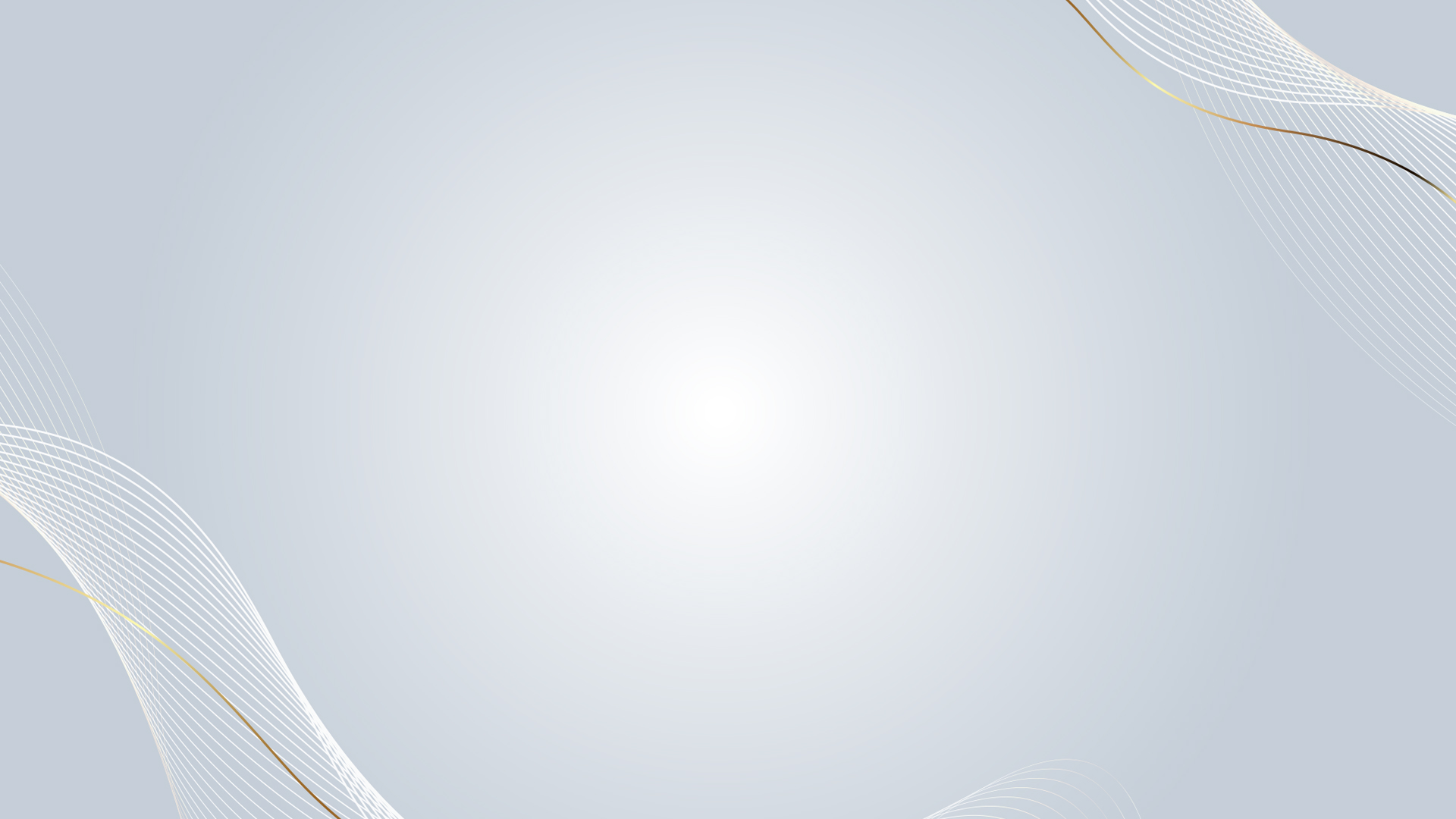 行业PPT模板http://www.freeppt7.com/hangye/
04
02
03
01
Add title text
Add title text
Add title text
Add title text
PROJECT INTRODUCTION
FACING PROBLEMS
MARKET DATA
FUTURE WORK PLAN
Click here to add content, content to match the title.
Click here to add content, content to match the title.
Click here to add content, content to match the title.
Click here to add content, content to match the title.
CONTANTS
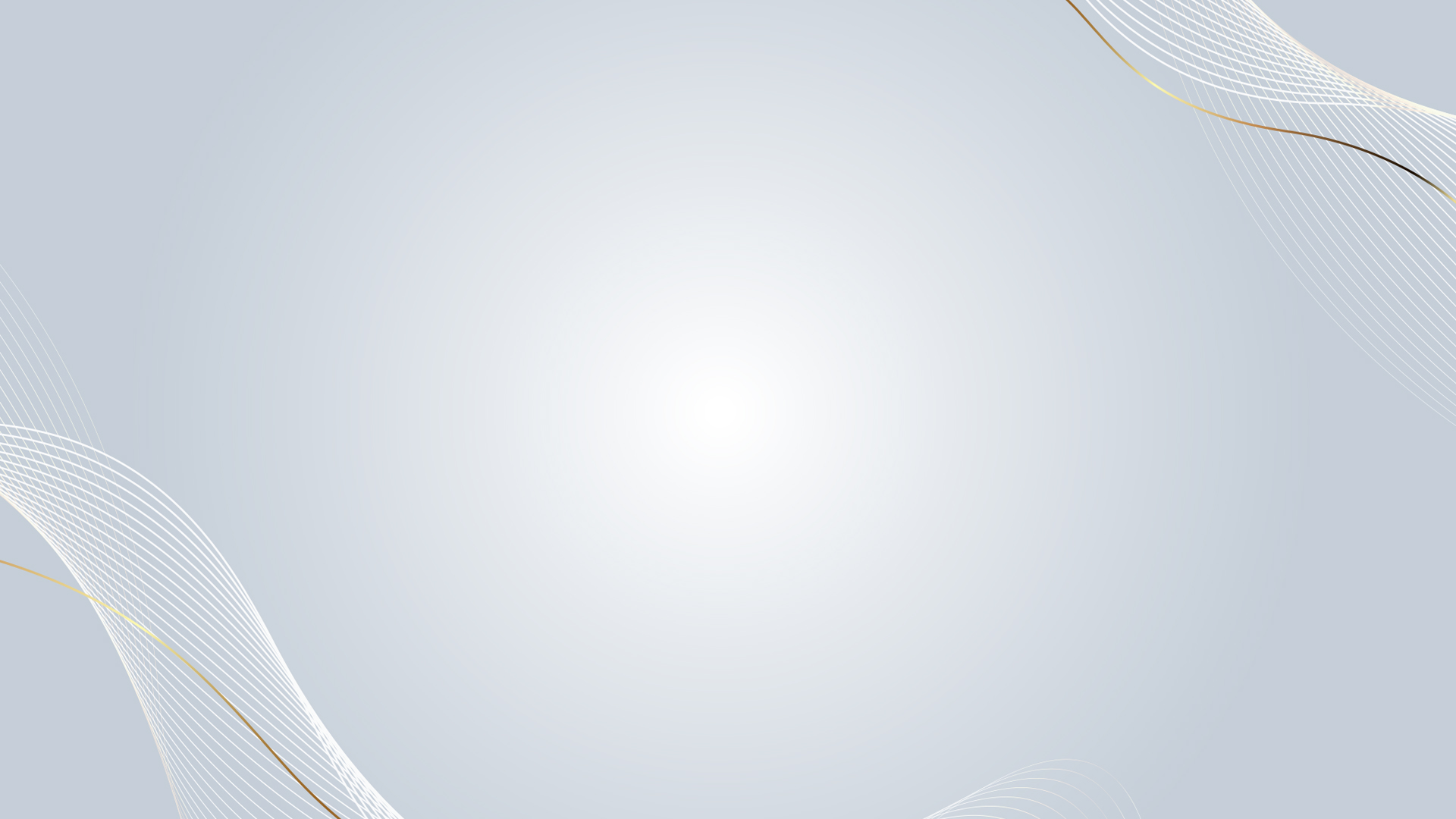 Add title text
PROJECT INTRODUCTION
Add subtitle text
Add subtitle text
Add subtitle text
Click here to add text content, such as keywords, some brief introductions, etc.
Click here to add text content, such as keywords, some brief introductions, etc.
Click here to add text content, such as keywords, some brief introductions, etc.
Add subtitle text
Add subtitle text
Add subtitle text
¥880K
$280K
¥880K
Add title text
PROJECT INTRODUCTION
01
02
03
Add subtitle text
Add subtitle text
Add subtitle text
Fill in the description
Fill in the description
Fill in the description
☑ Fill in the description
☑ Fill in the description
☑ Fill in the description
☑ Fill in the description
☑ Fill in the description
☑ Fill in the description
☑ Fill in the description
☑ Fill in the description
☑ Fill in the description
☑ Fill in the description
☑ Fill in the description
☑ Fill in the description
☑ Fill in the description
☑ Fill in the description
☑ Fill in the description
☑ Fill in the description
Add title text
PROJECT INTRODUCTION
Add subtitle text
Add subtitle text
Add subtitle text
Add subtitle text
Click here to add text content, such as keywords, some brief introductions, etc.
Click here to add text content, such as keywords, some brief introductions, etc.
Click here to add text content, such as keywords, some brief introductions, etc.
Click here to add text content, such as keywords, some brief introductions, etc.
Add title text
PROJECT INTRODUCTION
Add subtitle text
Add subtitle text
Add subtitle text
Add subtitle text
Add title text
PROJECT INTRODUCTION
Add subtitle text
Add subtitle text
¥180K
¥830K
Add subtitle text
Add subtitle text
¥280K
¥880K
Add subtitle text
Add subtitle text
Add subtitle text
Click here to add text content, such as keywords, some brief introductions, etc.
Click here to add text content, such as keywords, some brief introductions, etc.
Click here to add text content, such as keywords, some brief introductions, etc.
Add title text
PROJECT INTRODUCTION
Add subtitle text
Add subtitle text
Add subtitle text
Click here to add text content, such as keywords, some brief introductions, etc.
Click here to add text content, such as keywords, some brief introductions, etc.
Click here to add text content, such as keywords, some brief introductions, etc.
Add title text
PROJECT INTRODUCTION
100+
46+
46+
Fill in the description
Fill in the description
Fill in the description
Add title text
PROJECT INTRODUCTION
Click here to add text content, such as keywords, some brief introductions, etc.
Click here to add text content, such as keywords, some brief introductions, etc.
Add title text
PROJECT INTRODUCTION
Click here to add content, content to match the title. ；
Add subtitle text
Click here to add text content, such as keywords, some brief introductions, etc.
Click here to add text content, such as keywords, some brief introductions, etc.
Click here to add content, content to match the title. ；
Click here to add content, content to match the title. ；
Add subtitle text
Add subtitle text
Add subtitle text
Add subtitle text
Click here to add content, content to match the title. 。
Click here to add content, content to match the title. 。
Click here to add content, content to match the title. 。
Click here to add content, content to match the title. 。
Add title text
PROJECT INTRODUCTION
Add subtitle text
Click here to add text content, such as keywords, some brief introductions, etc.
Add subtitle text
Add subtitle text
Add subtitle text
Click here to add text content, such as keywords, some brief introductions, etc.
Click here to add text content, such as keywords, some brief introductions, etc.
Click here to add text content, such as keywords, some brief introductions, etc.
Add title text
PROJECT INTRODUCTION
[Speaker Notes: Template from: https://www.freeppt7.com/]
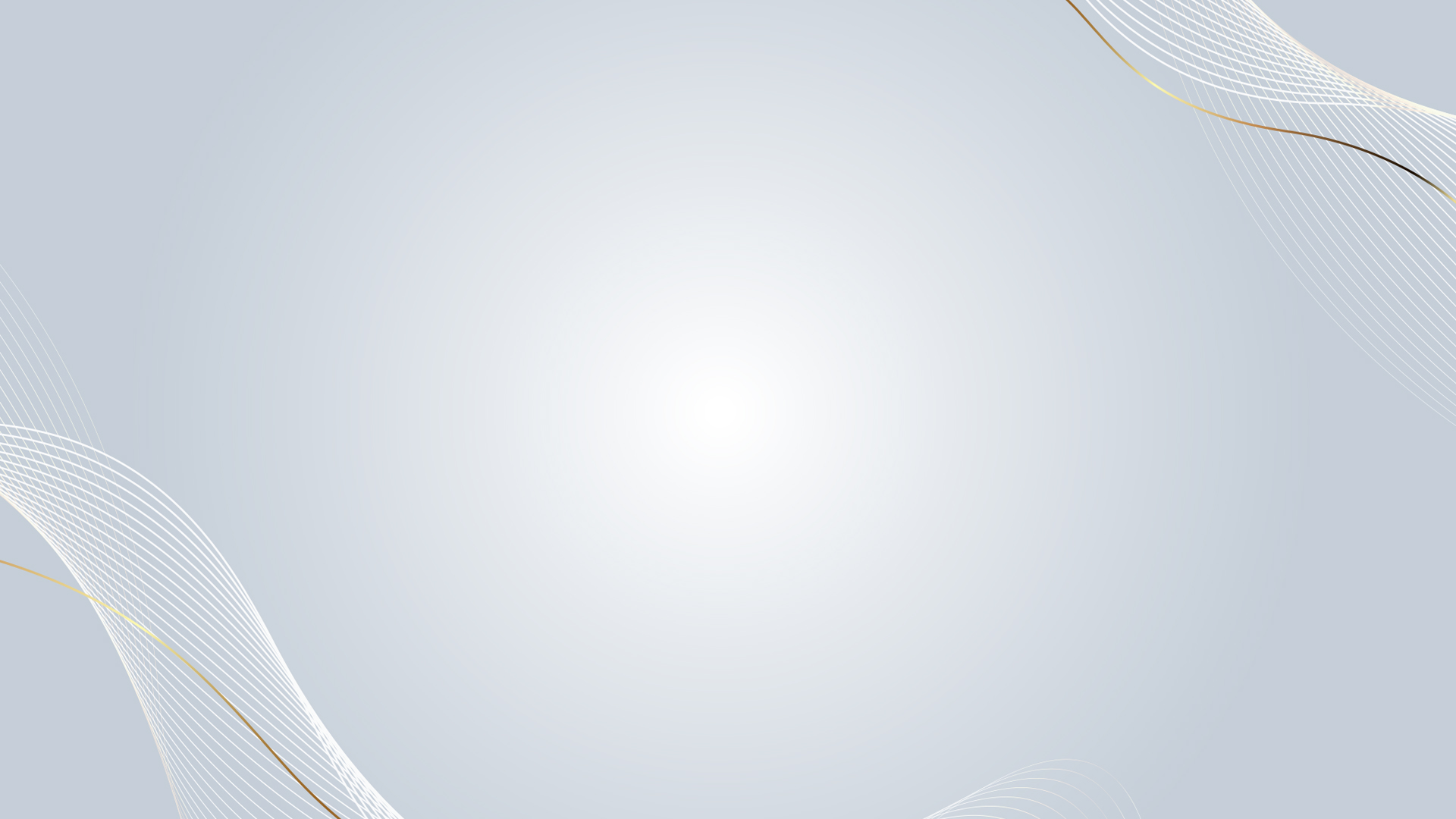 Add title text
MARKET ANALYSIS
Add subtitle text
Add subtitle text
Add subtitle text
Add subtitle text
Click here to add text content, such as keywords, some brief introductions, etc.
Click here to add text content, such as keywords, some brief introductions, etc.
Click here to add text content, such as keywords, some brief introductions, etc.
Click here to add text content, such as keywords, some brief introductions, etc.
Add title text
MARKET ANALYSIS
10%
15%
25%
60%
Add title text
MARKET ANALYSIS
Add subtitle text
Click here to add text content, such as keywords, some brief introductions, etc.

Click here to add text content, such as keywords, some brief introductions, etc.
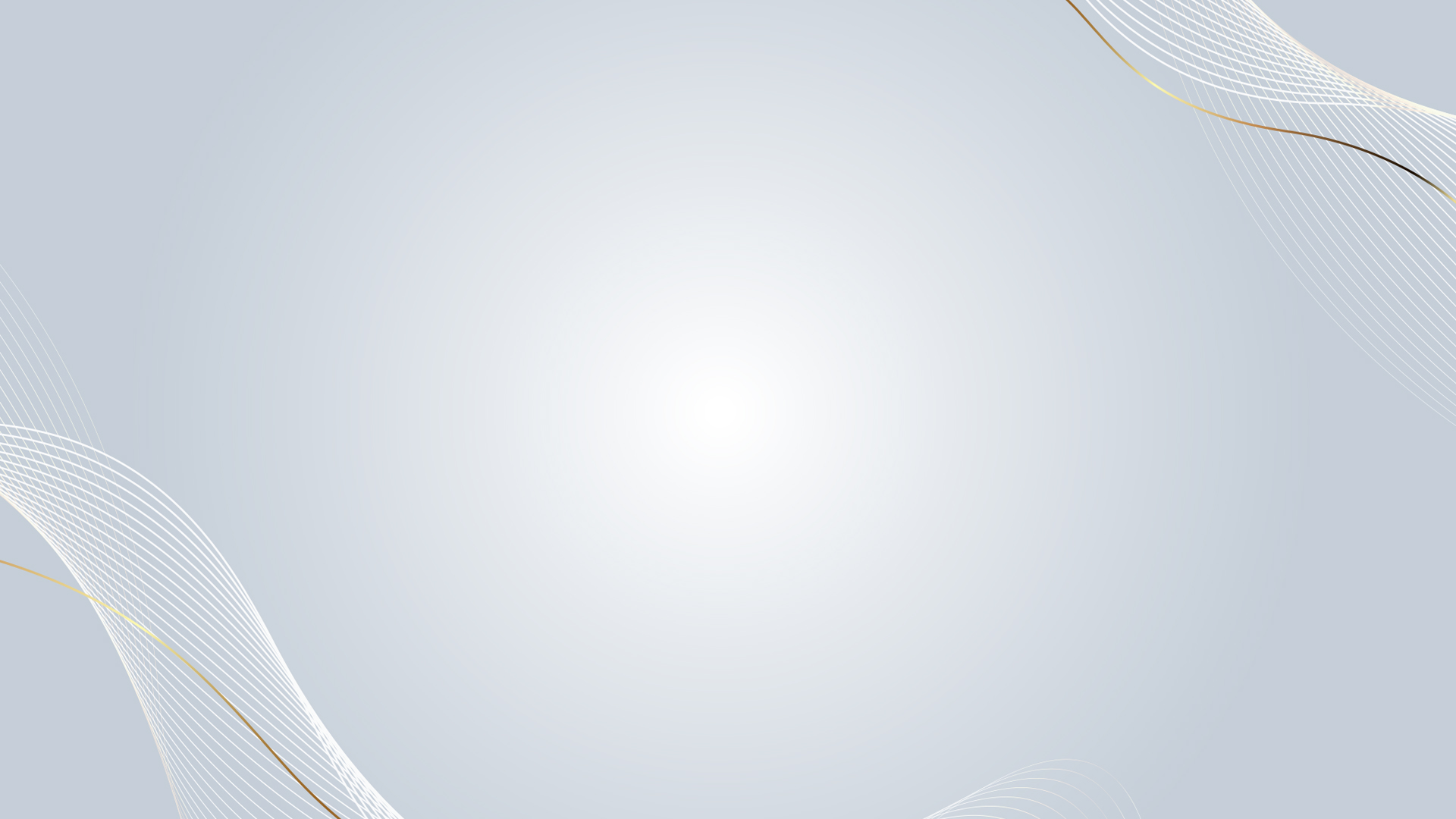 Add title text
PROJECT OPERATION
01
02
03
04
Add subtitle text
Add subtitle text
Add subtitle text
Add subtitle text
Click here to add text content, such as keywords, some brief introductions, etc.
Click here to add text content, such as keywords, some brief introductions, etc.
Click here to add text content, such as keywords, some brief introductions, etc.
Click here to add text content, such as keywords, some brief introductions, etc.
Click here to add content, content to match the title.
Click here to add content, content to match the title.
Click here to add content, content to match the title.
Click here to add content, content to match the title.
Add title text
PROJECT OPERATION
Add subtitle text
Add subtitle text
Add subtitle text
Add subtitle text
Click here to add text content, such as keywords, some brief introductions, etc.
Click here to add text content, such as keywords, some brief introductions, etc.
Click here to add text content, such as keywords, some brief introductions, etc.
Click here to add text content, such as keywords, some brief introductions, etc.
Add title text
PROJECT OPERATION
Add title text
PROJECT OPERATION
Add subtitle text
Add subtitle text
Click here to add text content, such as keywords, some brief introductions, etc.
Click here to add text content, such as keywords, some brief introductions, etc.
01
02
Add subtitle text
Add subtitle text
Click here to add text content, such as keywords, some brief introductions, etc.
Click here to add text content, such as keywords, some brief introductions, etc.
03
04
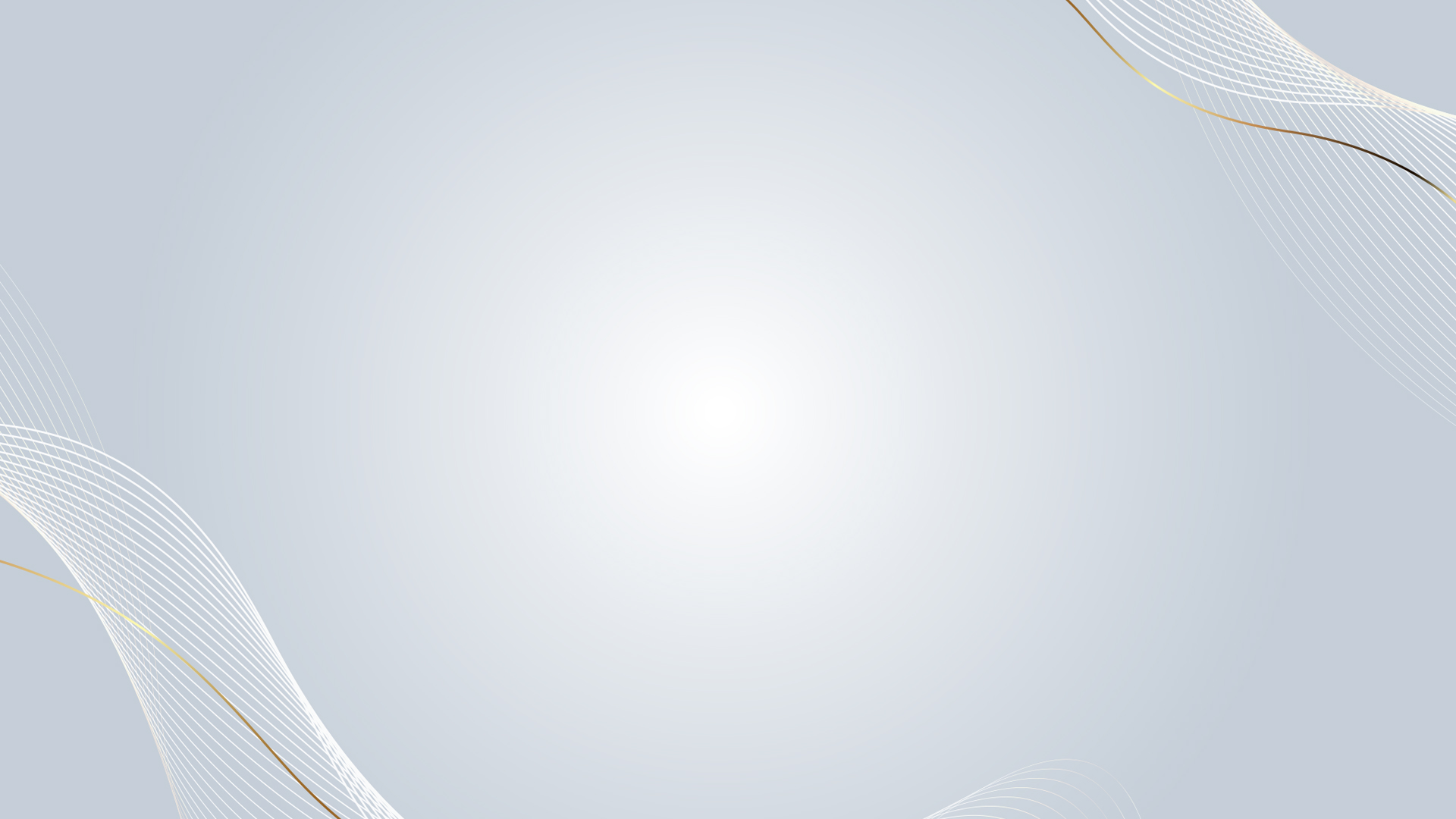 Add title text
FUTURE PLAN
Add subtitle text
Add subtitle text
Add subtitle text
Add subtitle text
Click here to add text content, such as keywords, some brief introductions, etc.
Click here to add text content, such as keywords, some brief introductions, etc.
Click here to add text content, such as keywords, some brief introductions, etc.
Click here to add text content, such as keywords, some brief introductions, etc.
Add title text
FUTURE PLAN
Add title text
FUTURE PLAN
Add subtitle text
Add subtitle text
Click here to add text content, such as keywords, some brief introductions, etc.
Click here to add text content, such as keywords, some brief introductions, etc.
01
02
03
Add subtitle text
Add subtitle text
Click here to add text content, such as keywords, some brief introductions, etc.
Click here to add text content, such as keywords, some brief introductions, etc.
04
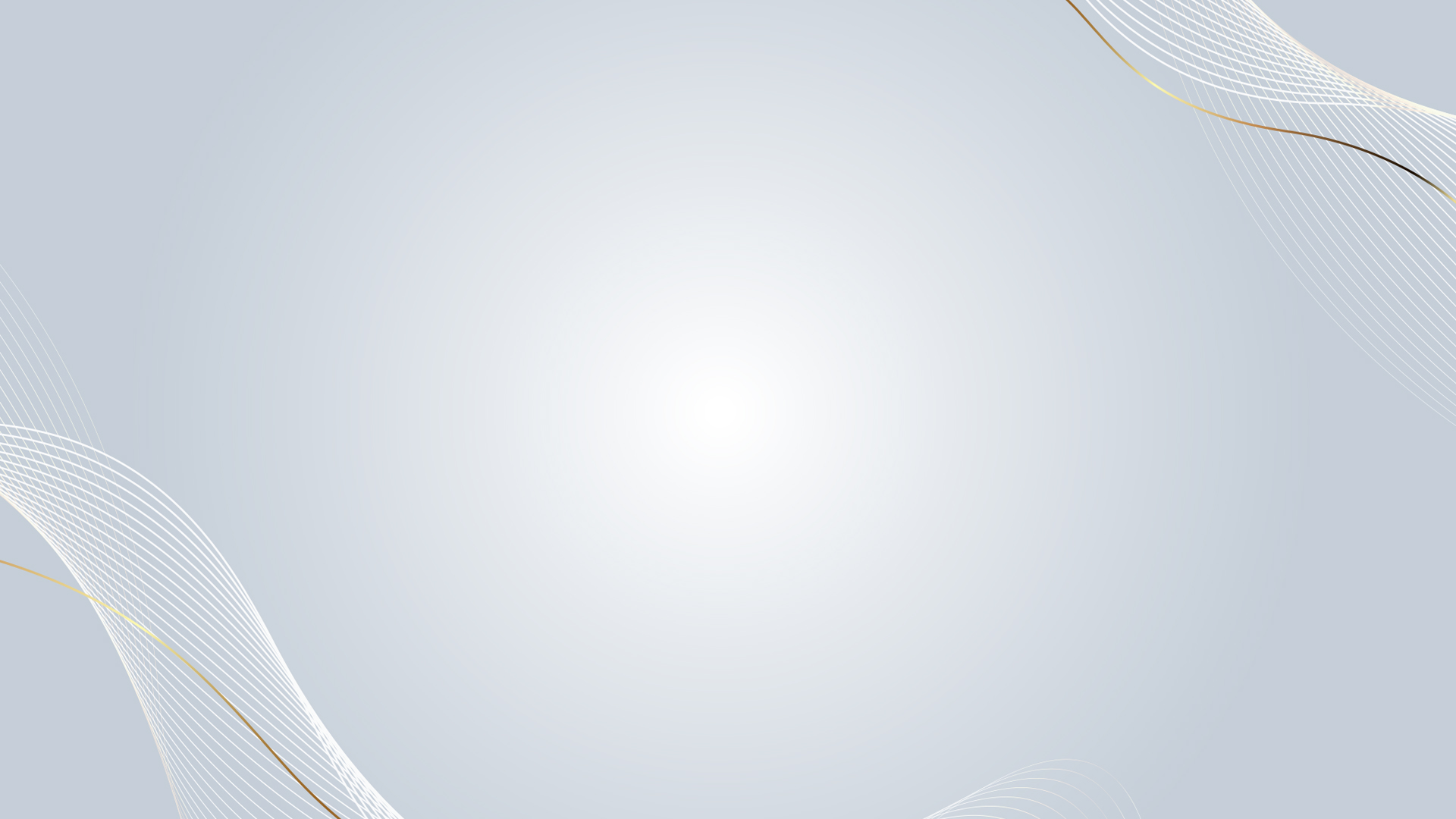 BUSINESSPLAN
THANK YOU
Report ：freeppt7.com
BUSINESSPLAN
We respect your valuable time with freeppt7!
If you have any questions, please reach us
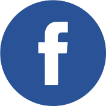 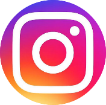 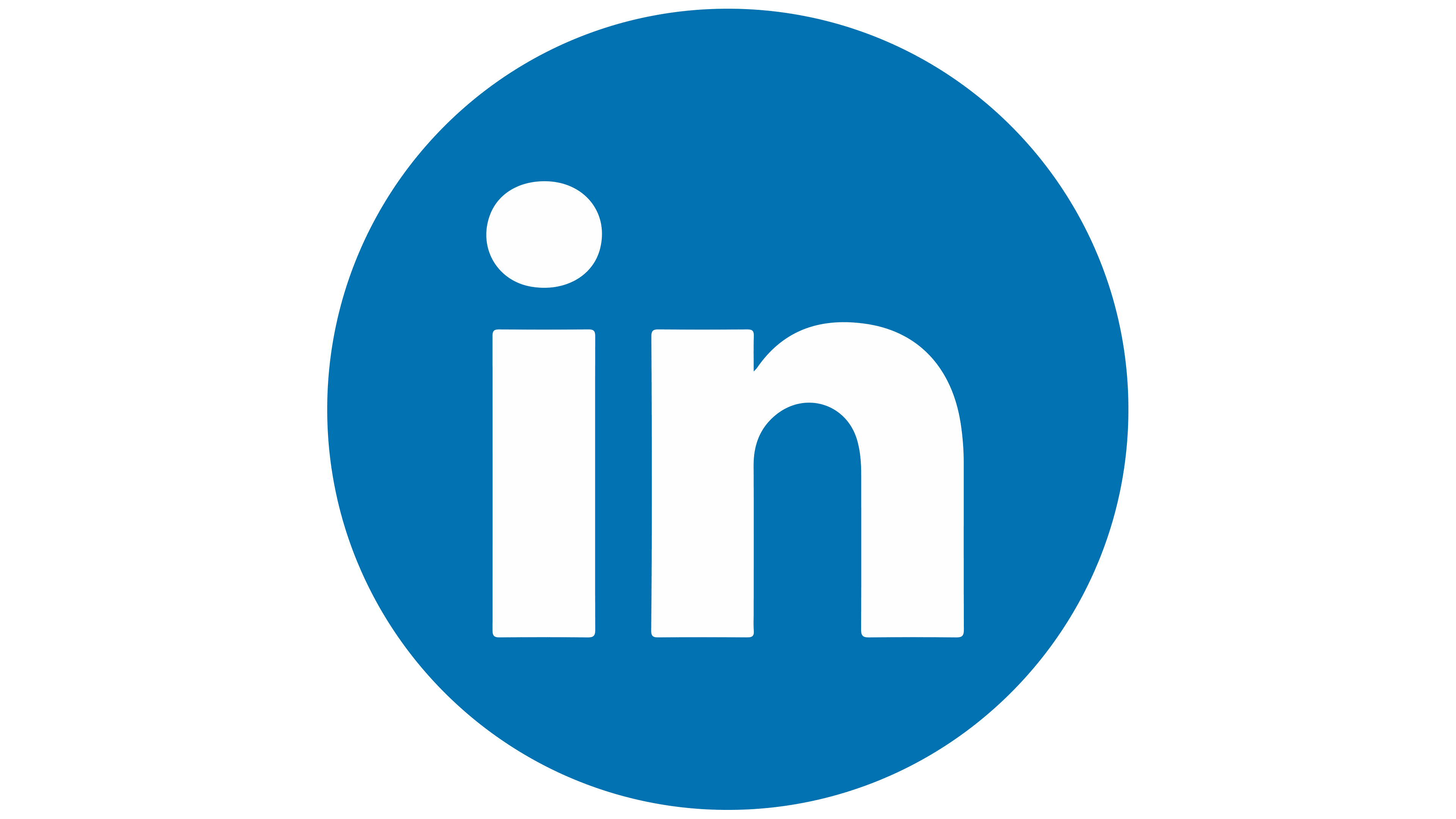 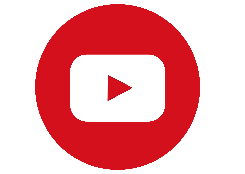 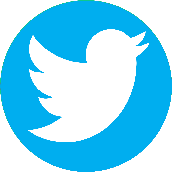 Do you have a design request, please visit our redesign page.
CREDIT: Freeppt7.com created this PowerPoint template.
Let this slide be kept for attribution.
www.freeppt7.com